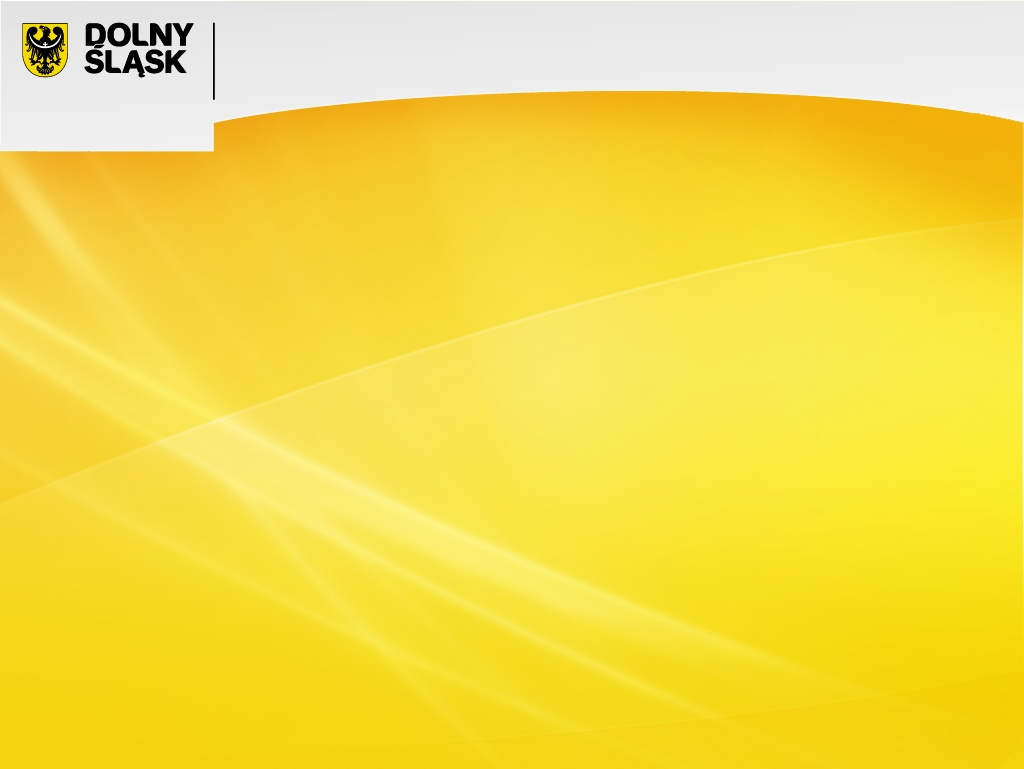 XI DOLNOŚLĄSKIE FORUM SAMORZĄDU TERYTORIALNEGO
25 marca 2010, Kudowa Zdrój



20 lat międzynarodowej współpracy samorządów terytorialnych 
na Dolnym Śląsku



Teresa Lis-Pieńkowska
Dyrektor Wydziału Współpracy z Zagranicą i Regionami Europejskimi
Urząd Marszałkowski Województwa Dolnośląskiego
1
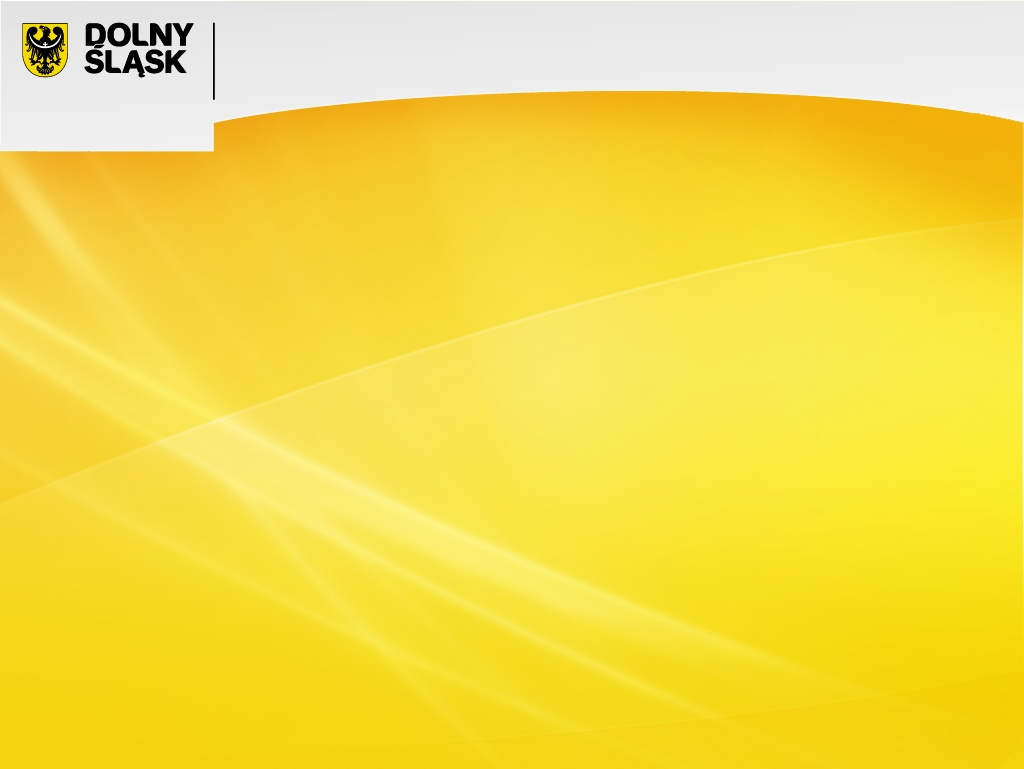 Etapy rozwoju międzynarodowej współpracy samorządów terytorialnych  na Dolnym Śląsku
1990 - 1998 – Tworzenie i rozwój

1999 - 2004 – Przygotowanie do akcesji do UE

2004 - 2010 – Dolnośląskie Samorządy w Unii Europejskiej
2
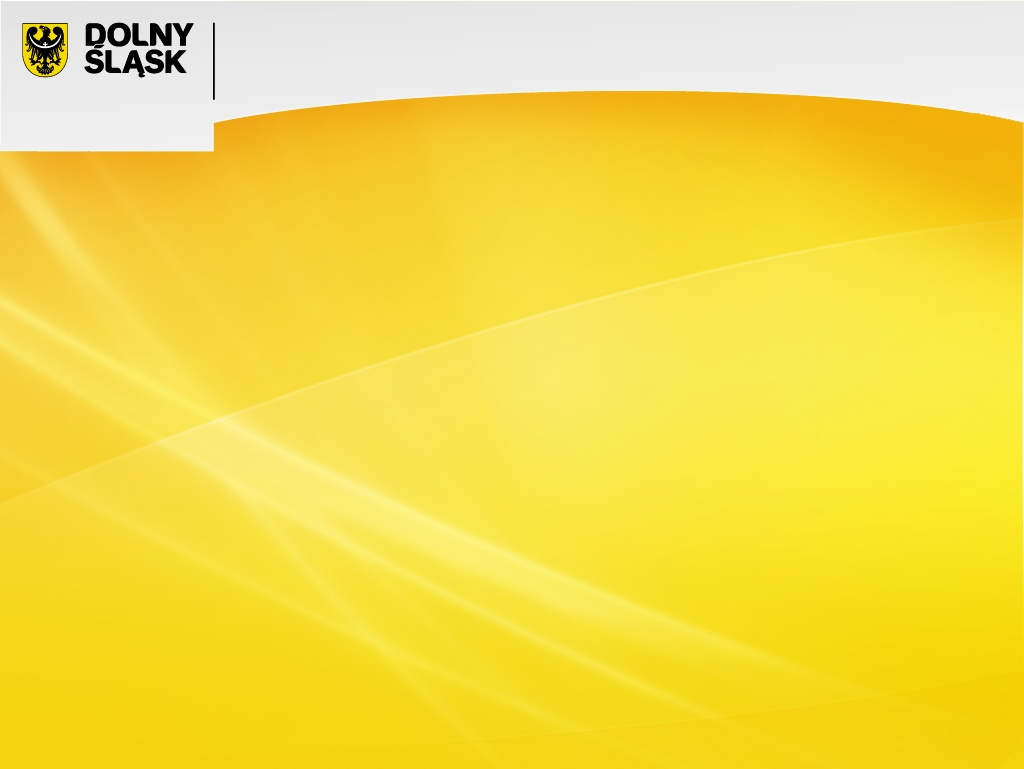 Etapy rozwoju międzynarodowej współpracy samorządów terytorialnych  na Dolnym Śląsku
1990 - 1998 – Tworzenie i rozwój 
 Nawiązywanie i rozwój kontaktów partnerskich pomiędzy gminami dolnośląskimi i ich partnerami 
w krajach europejskich i pozaeuropejskich. 
 Transformacja związków bliźniaczych powstałych przed rokiem 1990. 
 Powstanie Euroregionów: 	
 1991 Euroregion Nysa
 1996 Euroregion Glascencis 
 Nawiązywanie i rozwój współpracy przez województwa: jeleniogórskie, legnickie, wałbrzyskie 
i wrocławskie.
 Przedstawiciele dolnośląscy w Kongresie Władz Lokalnych i Regionalnych Rady Europy.
Powstanie i działalność wspierających  współpracę organizacji typu:
 Fundacja  Francja - Polska
 Polsko - Niemiecka  Fundacja Współpracy  
 Wstępowanie do międzynarodowych stowarzyszeń i organizacji samorządów terytorialnych: Zgromadzenie Regionów Europy (AER), Europejska Rada Miast i Regionów (CEMR),  Stowarzyszenie Europejskich Regionów Granicznych(SERG).
 Powstanie podstaw prawnych dla międzynarodowej współpracy samorządów.
 Pierwsze programy pomocowe Unii Europejskiej.
3
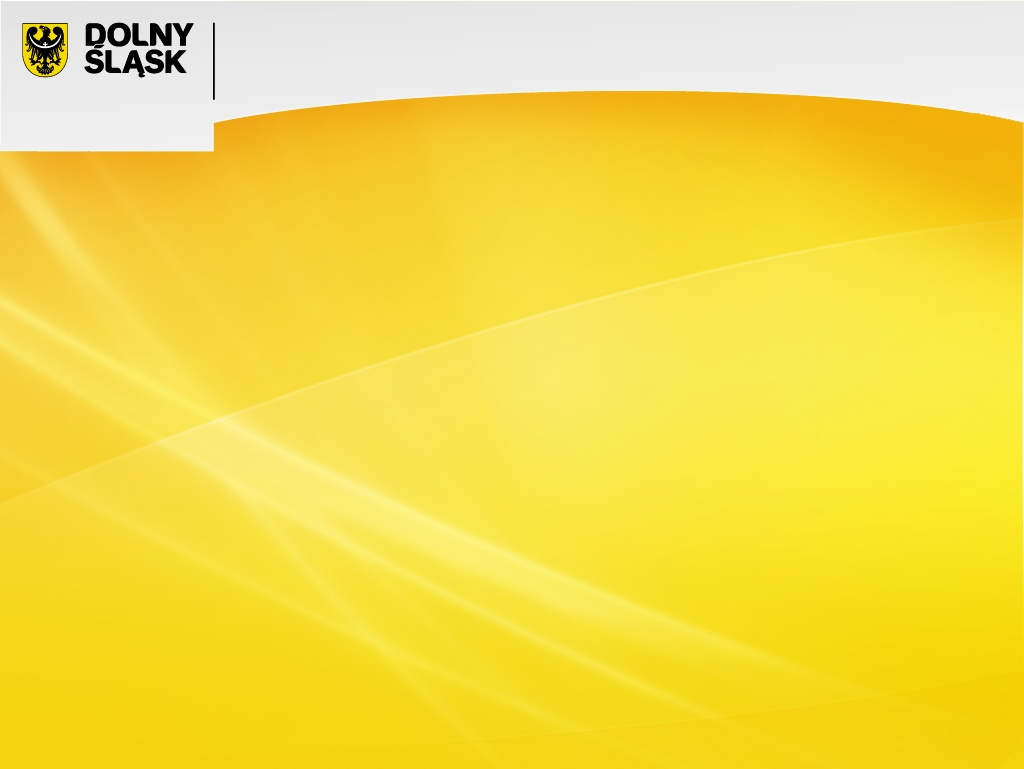 Etapy rozwoju międzynarodowej współpracy samorządów terytorialnych  na Dolnym Śląsku
1999 - 2004 – Przygotowanie do akcesji do UE
 Powstanie samorządu województwa dolnośląskiego:
 określenie Priorytetów współpracy zagranicznej województwa
 zawieranie porozumień o współpracy
 przystąpienie do organizacji międzyregionalnych
 Udział w programach przedakcesyjnych Unii Europejskiej: Phare, ISPA, SAPARD.
 Powstanie Biura Informacyjno - Promocyjnego w Brukseli.
 

   2004 - 2010 – Dolnośląskie Samorządy w Unii Europejskiej 
 Korzystanie ze środków funduszy strukturalnych. 
 Udział w inicjatywach międzynarodowych UE.
 Utrwalanie i rozwijanie partnerstw dwu i wielostronnych. 
 Reprezentacja w organizacjach międzynarodowych.
 Obecność w instytucjach Unii Europejskiej. 
 Polska członkiem strefy Schengen (grudzień 2007 r.).
4
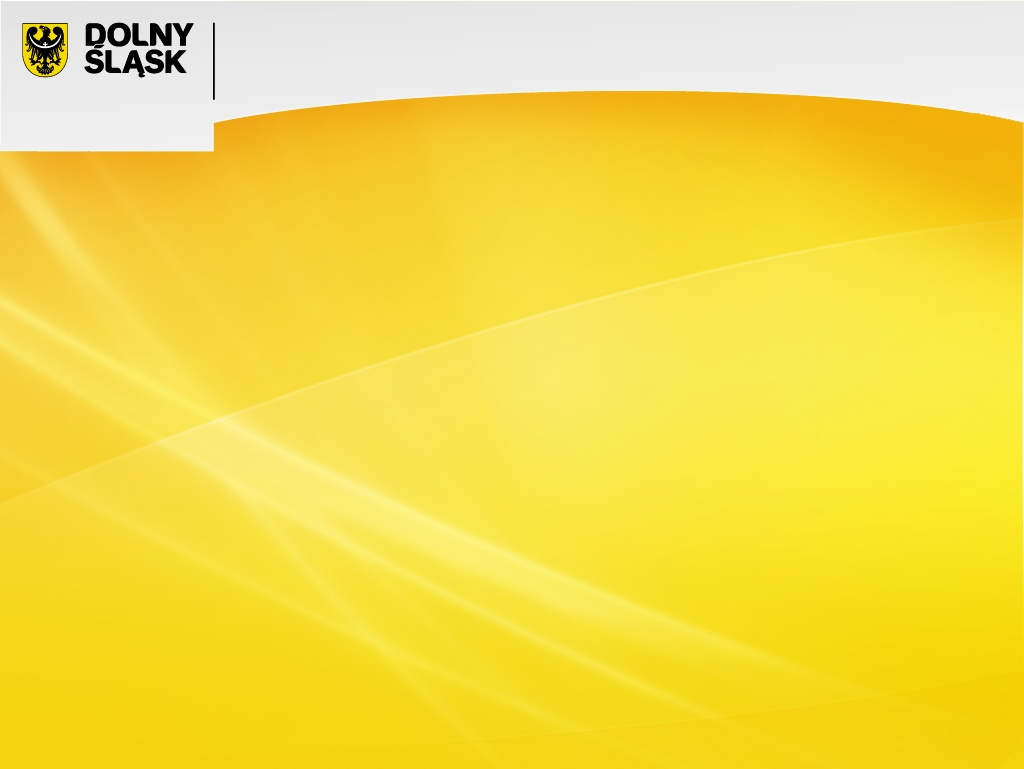 20 lat międzynarodowej współpracy samorządów terytorialnych 
na Dolnym Śląsku

Aktywność gmin
Liczba gmin względem ilości partnerów zagranicznych
1
1
3
5
4
7
19
23
44
27
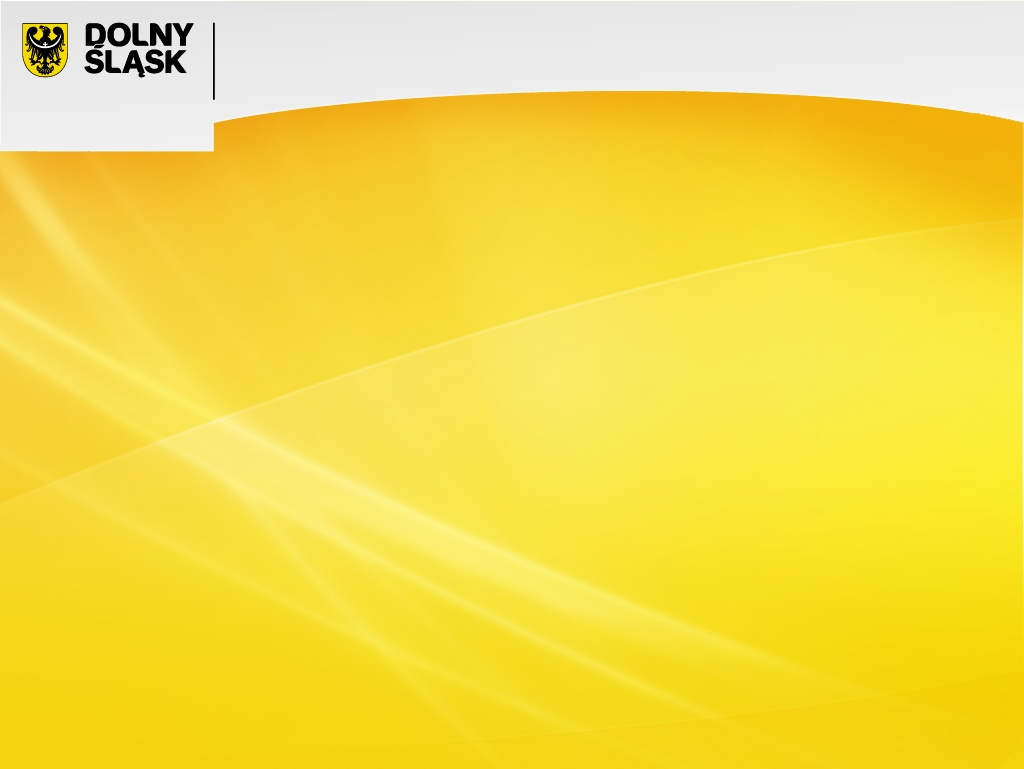 20 lat międzynarodowej współpracy samorządów terytorialnych 
na Dolnym Śląsku

Kierunki współpracy gmin
133
Liczba gmin, które współpracują z gminami z danych państw
31
30
23
14
14
7
7
7
Dane na podstawie ankiety przeprowadzonej przez UMWD w grudniu 2009 r.
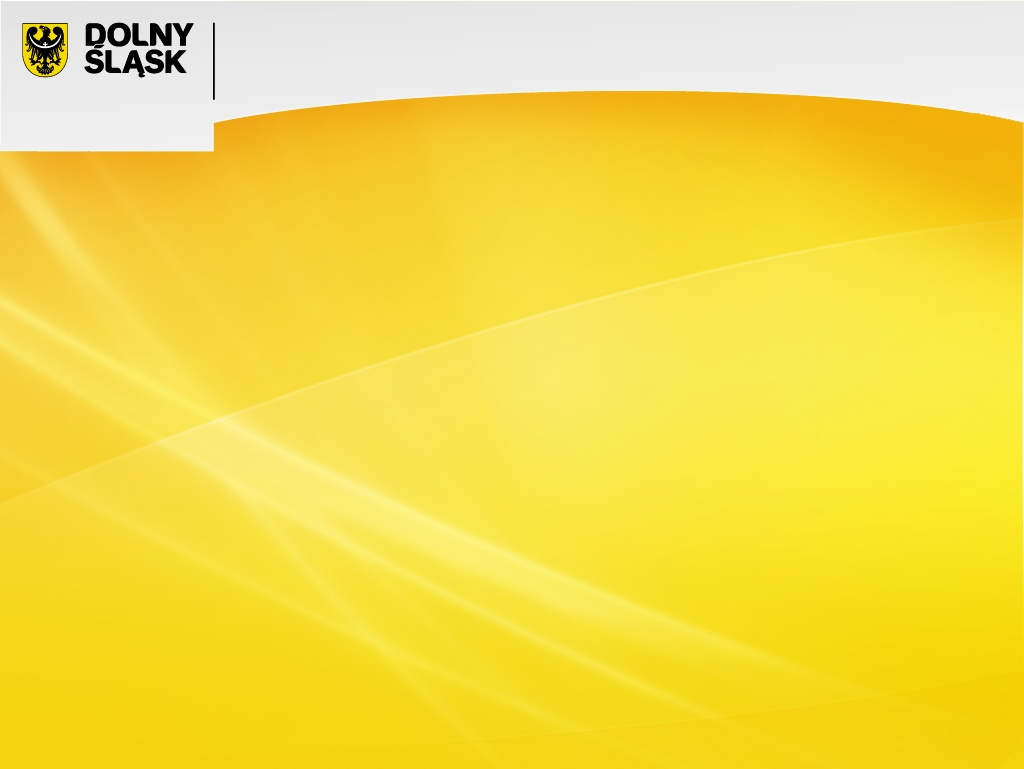 20 lat międzynarodowej współpracy samorządów terytorialnych 
na Dolnym Śląsku

Regiony Partnerskie Województwa Dolnośląskiego
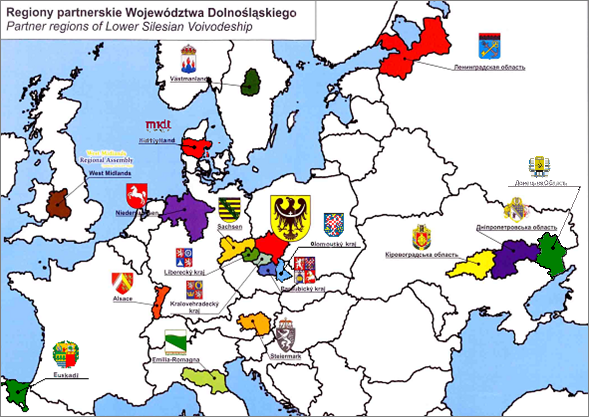 7
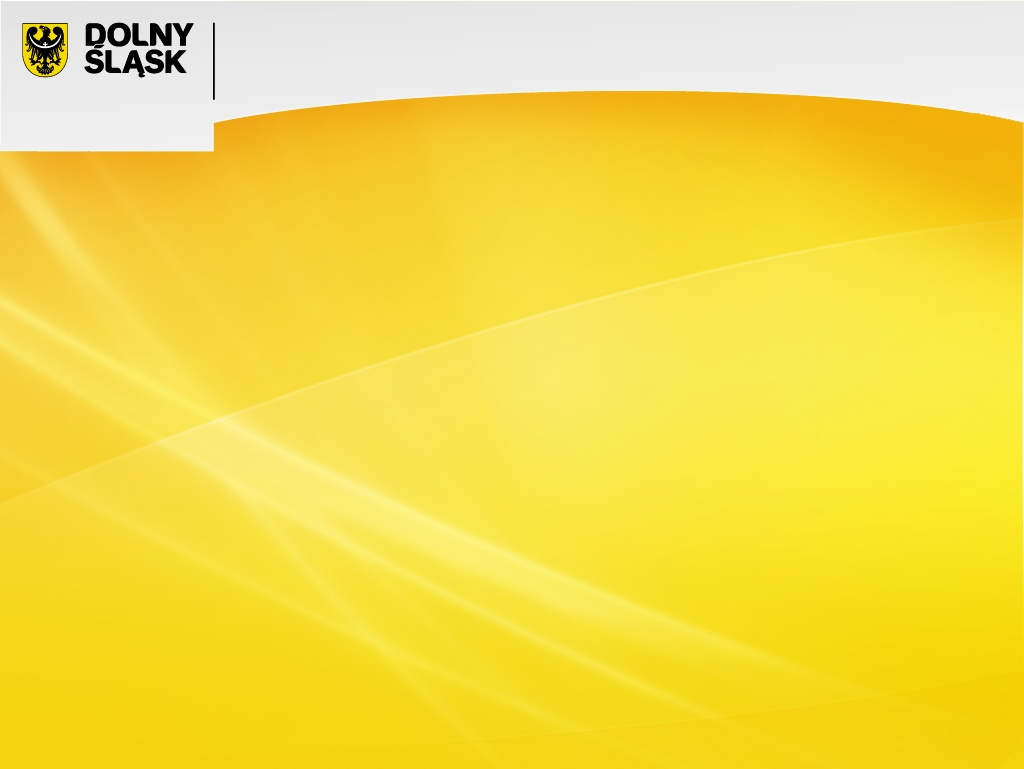 20 lat międzynarodowej współpracy samorządów terytorialnych 
na Dolnym Śląsku

Regiony Partnerskie Województwa Dolnośląskiego
Czechy:
  Kraj Kralowohradecki
  Kraj Liberecki
  Kraj Ołomuniecki
  Kraj Pardubicki

   Niemcy:
  Saksonia
  Dolna Saksonia
  Brandenburgia i Berlin

   Ukraina:
  Obwód Doniecki
  Obwód Dniepropietrowski
  Obwód Kirowogradzki

  Rosja:
  Obwód Leningradzki

  Austria:
  Styria
Francja
  Alzacja

  Włochy
  Emilia Romania

  Hiszpania
  Kraj Basków

  Dania
  Środkowa Jutlandia

  Szwecja
  Västmanland

  Anglia
  West Midlands

 Brazylia
  Polonia w stanach Parana,
Rio Grande do Sul, Santa Catarina
8
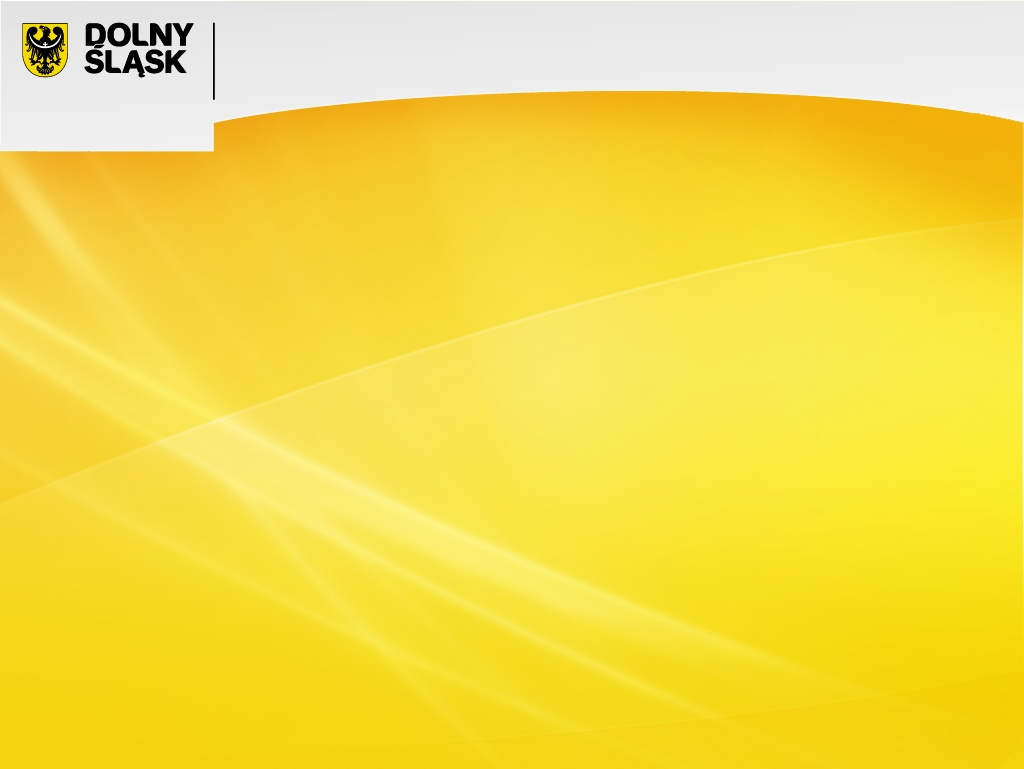 20 lat międzynarodowej współpracy samorządów terytorialnych 
na Dolnym Śląsku
Osoby szczególnie zasłużone dla rozwoju międzynarodowej współpracy samorządów terytorialnych Dolnego Śląska
Adrien Zeller –    
przewodniczący Rady  
Regionalnej Alzacji 
w latach 1996 - 2009  
(OZ).
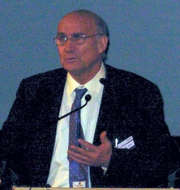 Jean Paul Heider – wice-przewodniczący  
Rady Regionalnej Alzacji od 1989 roku, 
przewodniczący Komisji Współpracy 
Międzynarodowej, wice-prezydent 
Stowarzyszenia Europejskich Regionów 
Granicznych (OZ).
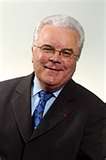 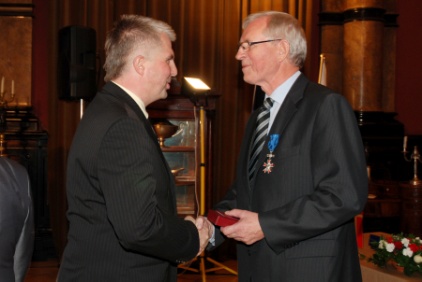 Knud Munk Nielsen – starosta Powiatu Rinkjobing 
(Dania) w latach 1994 - 2006 (OZ).
Horst Milde – przewodniczący   
Parlamentu Dolnej Saksonii w latach 
1990 - 1998 (OZ).
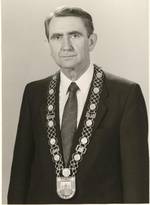 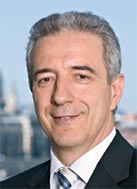 Stanislav Tilich – premier 
Saksonii od 2008 roku, 
w latach 1999 - 2007 minister.
9
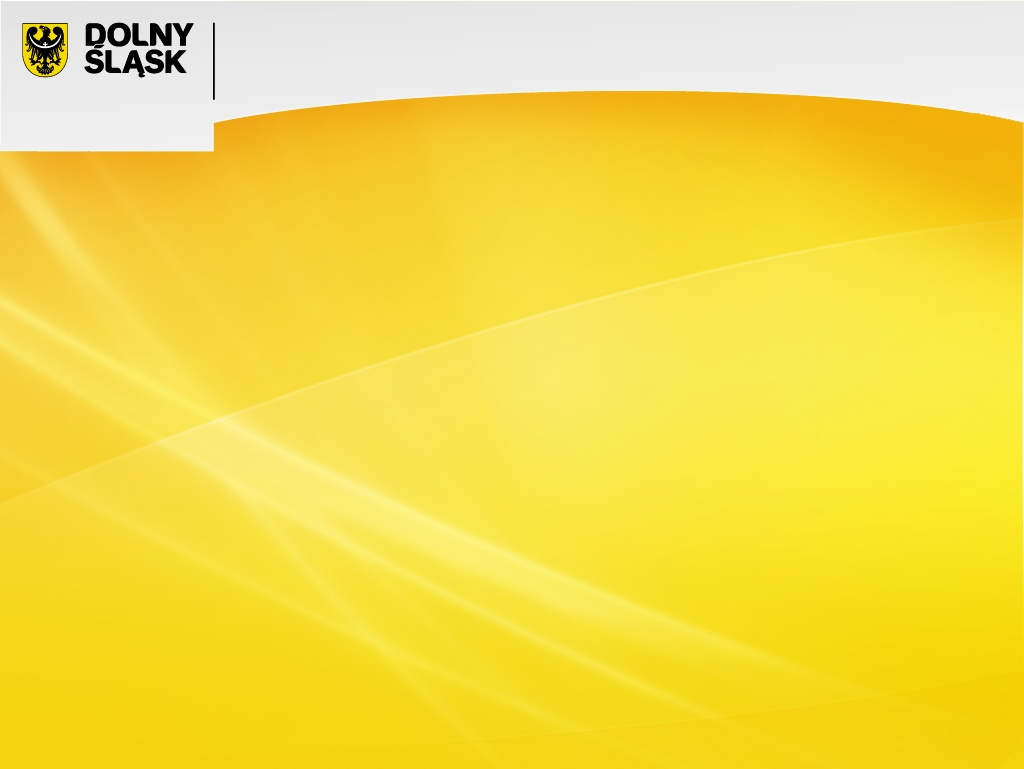 20 lat międzynarodowej współpracy samorządów terytorialnych 
na Dolnym Śląsku
Osoby szczególnie zasłużone dla rozwoju międzynarodowej współpracy samorządów terytorialnych Dolnego Śląska
Leon Kieres –  w latach 1990 - 1998 
Radny Wrocławia, Przewodniczący Sejmiku 
Województwa Wrocławskiego, 
w latach 1992 - 2004 reprezentował Polskę 
w Kongresie Władz Lokalnych i Regionalnych 
Rady Europy, od 1995 roku wice-przewodniczący 
Izby Regionów, obecnie senator RP.
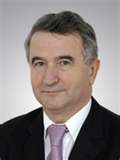 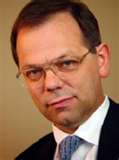 Janusz Zaleski – wojewoda wrocławski w latach 1993 - 1997, obecnie prezes Wrocławskiej Agencji Rozwoju Regionalnego.
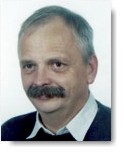 Marcin Zawiła – pierwszy niekomunistyczny
prezydent Jeleniej Góry,
pierwszy przewodniczący Euroregionu Nysa, 
obecnie poseł na Sejm RP.
10
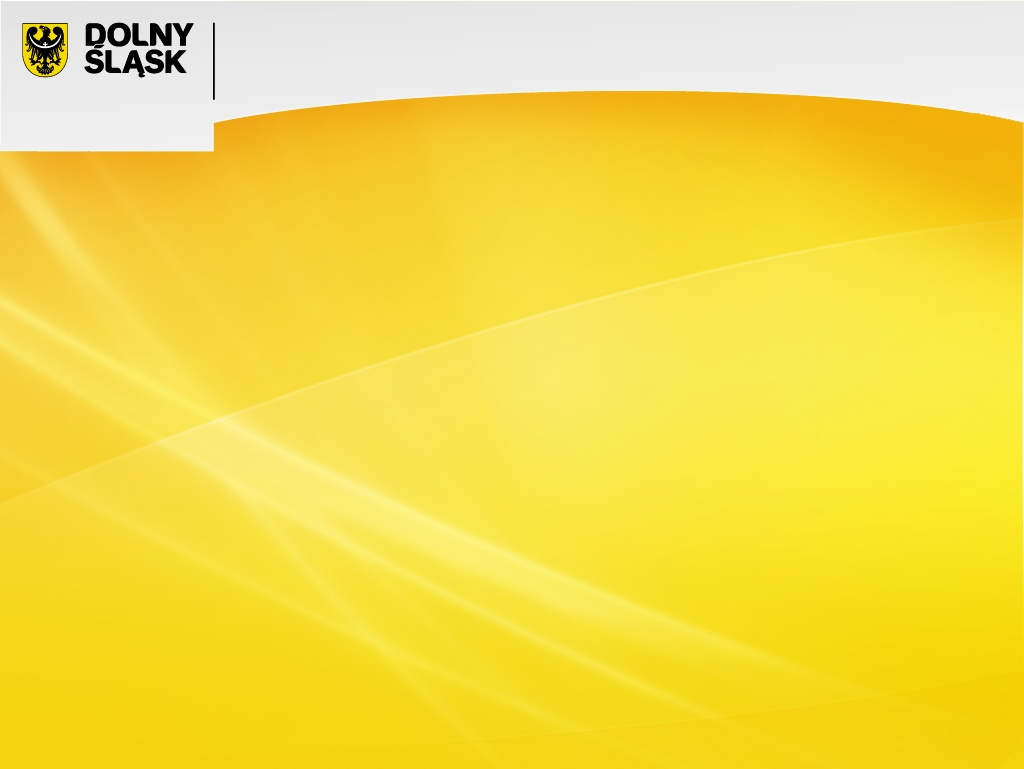 20 lat międzynarodowej współpracy samorządów terytorialnych 
na Dolnym Śląsku
Osoby szczególnie zasłużone dla rozwoju międzynarodowej współpracy samorządów terytorialnych Dolnego Śląska
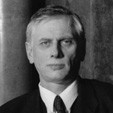 Jan Waszkiewicz – pierwszy 
Marszałek Województwa Dolnośląskiego 1998 – 2001, 
pierwszy wice-przewodniczący Zgromadzenia 
Regionów Europy wybrany w 2000 roku 
spoza regionów państw Europy Zachodniej.
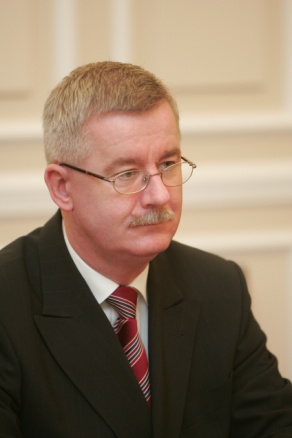 Witold Krochmal – wybrany w 1990 roku 
burmistrzem Wołowa, od 1994 roku 
członek polskiej delegacji do Izby 
Władz Lokalnych Kongresu Władz
Lokalnych i Regionalnych Rady Europy, 
od 1998 roku wojewoda wrocławski, 
do 2003 roku wojewoda dolnośląski, 
od 2003 roku członek polskiej 
delegacji do Komitetu Regionów UE, 
obecnie burmistrz Wołowa.
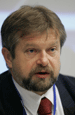 Jarosław Drozd – 
od 2005 roku Konsul 
Generalny RP 
w Petersburgu.
11
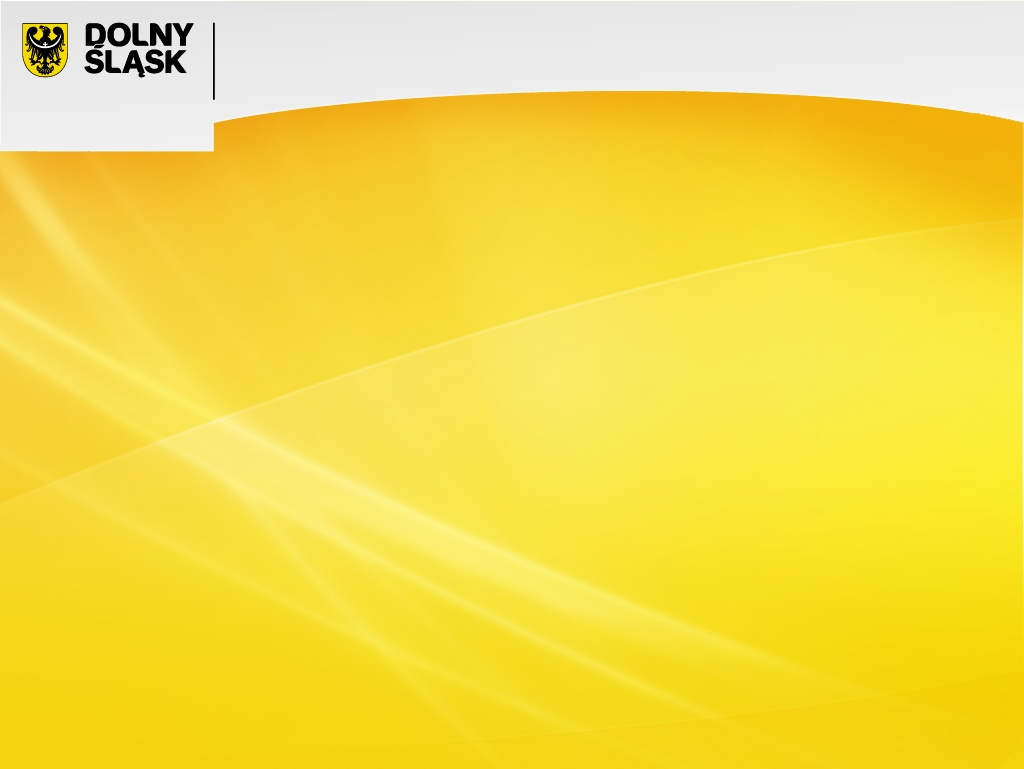 20 lat międzynarodowej współpracy samorządów terytorialnych 
na Dolnym Śląsku
Zespół Wydziału Współpracy z Zagranicą 
i Regionami Europejskimi Urzędu Marszałkowskiego
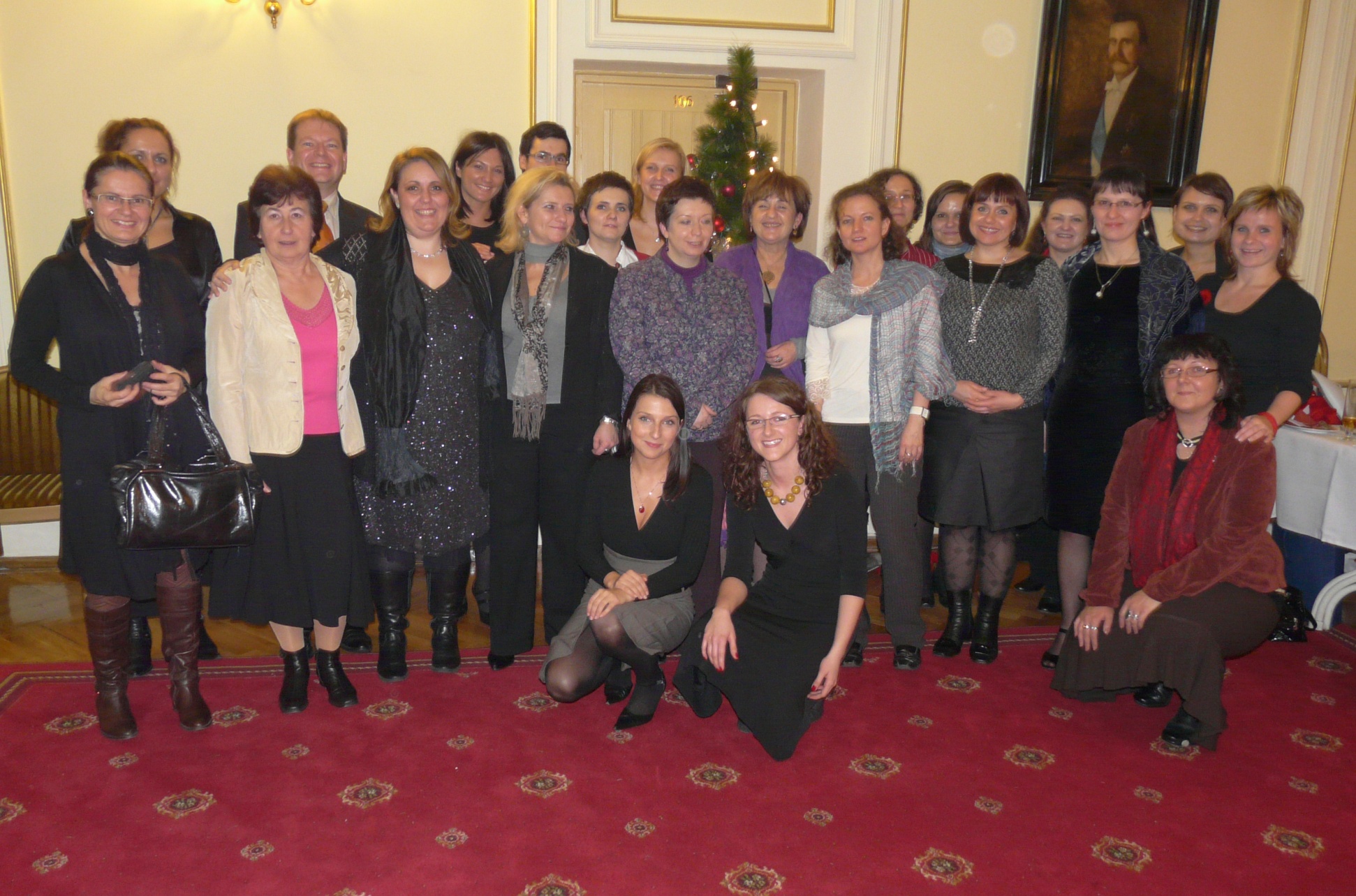 12
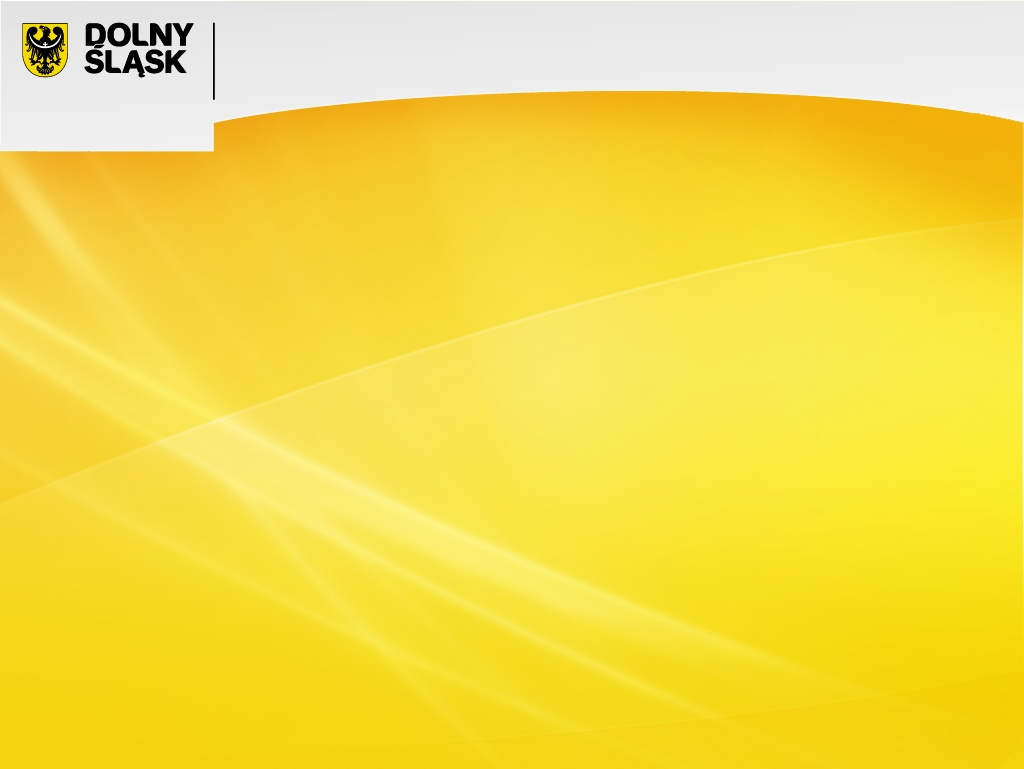 20 lat międzynarodowej współpracy samorządów terytorialnych 
na Dolnym Śląsku
Dziękuję za uwagę!


Teresa Lis-Pieńkowska
teresa.lis-pienkowska@dolnyslask.pl
http://www.umwd.dolnyslask.pl/urzad/wspolpraca-z-zagranica/
13